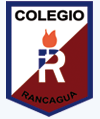 Colegio Isabel Riquelme 
Unidad Técnico Pedagógica
Asignatura: Taller DeportivoDocente : Mauricio Miranda 2° Ciclo
EL BALONMANO
Descripción
El balonmano o handball es un deporte de balón en el que se enfrentan dos equipos. Cada equipo se compone de 7 jugadores (6 jugadores y 1 portero), pudiendo el equipo contar con otros 7 jugadores reservas. Se juega en una cancha rectangular, con una portería a cada lado del terreno de juego y el objetivo del juego es desplazar una pelota a través de la cancha valiéndose fundamentalmente de las manos para intentar introducirla dentro de la porteria o arco contrario, acción que se denomina gol. El equipo que marque más goles al concluir el partido, que se divide en dos tiempos de 30 minutos, es el  ganador, y si existe igualdad entre los equipos se declara como partido empatado.
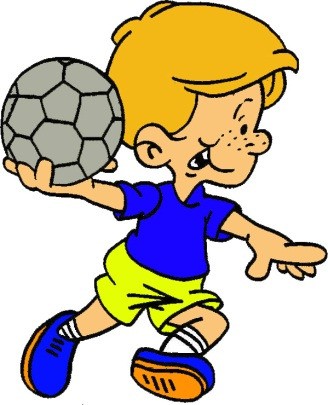 FUNDAMENTOS BÁSICOS DEL BALONMANO
1.-Pase: consta de dos partes
 
    Pase o lanzamiento: se puede realizar en cualquier dirección de cualquier manera
    Recepción: la recepción se realiza cuando se recibe el balón proveniente de un pase y se realiza con las manos abiertas, dedos estirados para poder atrapar el balón
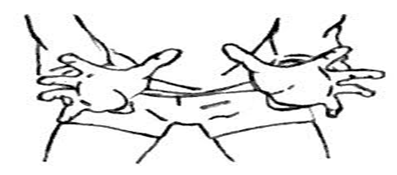 2.-Bote: el bote se realiza para avanzar en la cancha y se realiza golpeando el balón con la palma de la mano, no llevándolo
 
3.-Defensa: se realiza levantando los brazos y evitando que el rival logre lanzar y anotar un gol, siempre se debe dar la espalda a la portería defendida
 
4.- Ataque o lanzamiento a porteria: se realiza dando un salto hacia  delante y siempre se debe llevar el balón arriba a la altura de la cabeza, la vista debe ir fija en el arco rival .
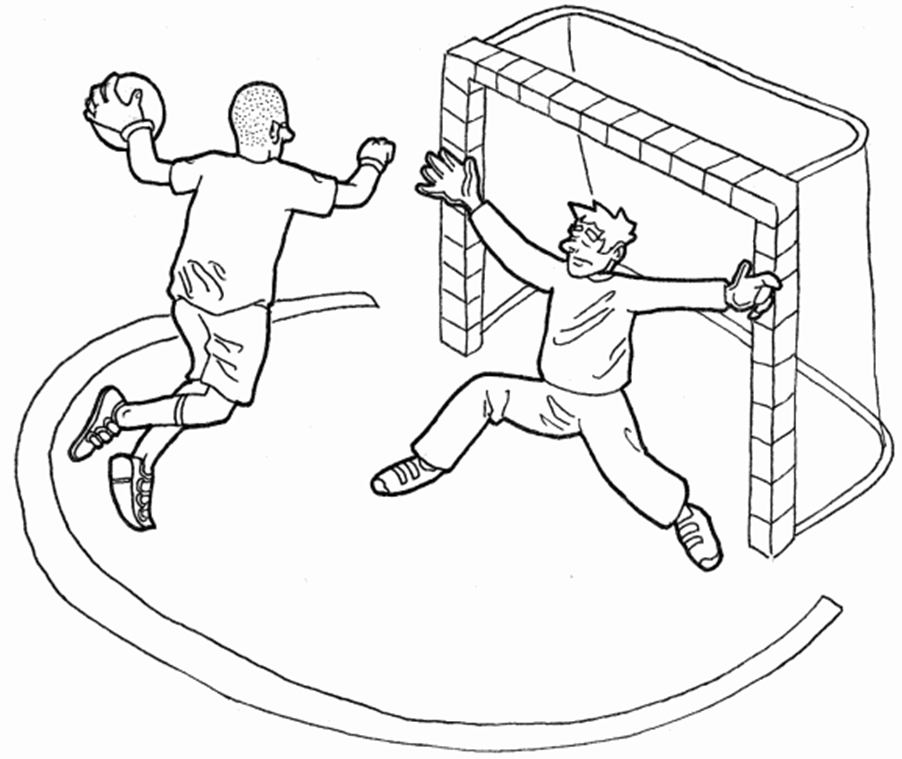 TERRENO DE JUEGO
El terreno de juego es un rectángulo de 40 m de largo por 20 de ancho, dividido en dos partes iguales, en la cual podemos encontrar un área de portería en cada una.
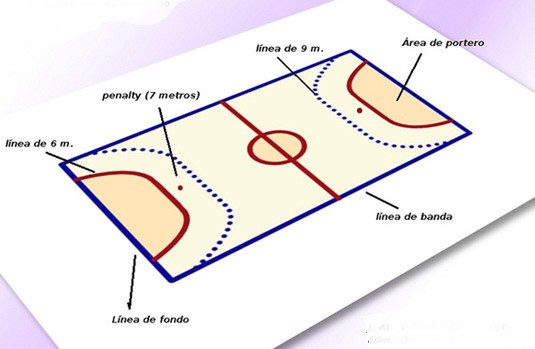 REGLAMENTO GENERAL.
Es falta cuando un jugador defensa golpea el brazo de un atacante cuando este intenta lanzar
-      Para hacer un lanzamiento lateral de debe pisar la línea lateral y realizar el saque
-      Empujar o golpear es falta y se castiga con 2 minutos fuera
-	El arquero puede salir de su área siempre y cuando no posea el balón, no puede salir de su área cuando lleva el balón en la mano
-      Los jugadores no pueden pisar el área del portero con el balón en sus manos.
-	Un jugador no puede dar más de tres pasos con el balón en sus manos, esto es considerado falta y se realiza un saque lateral.